Sri Ganesh College of Arts and Science
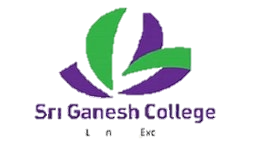 Department of Computer Applications
DATA MINING WAREHOUSING
Speaker : Mr.K.ARAVINDHAN
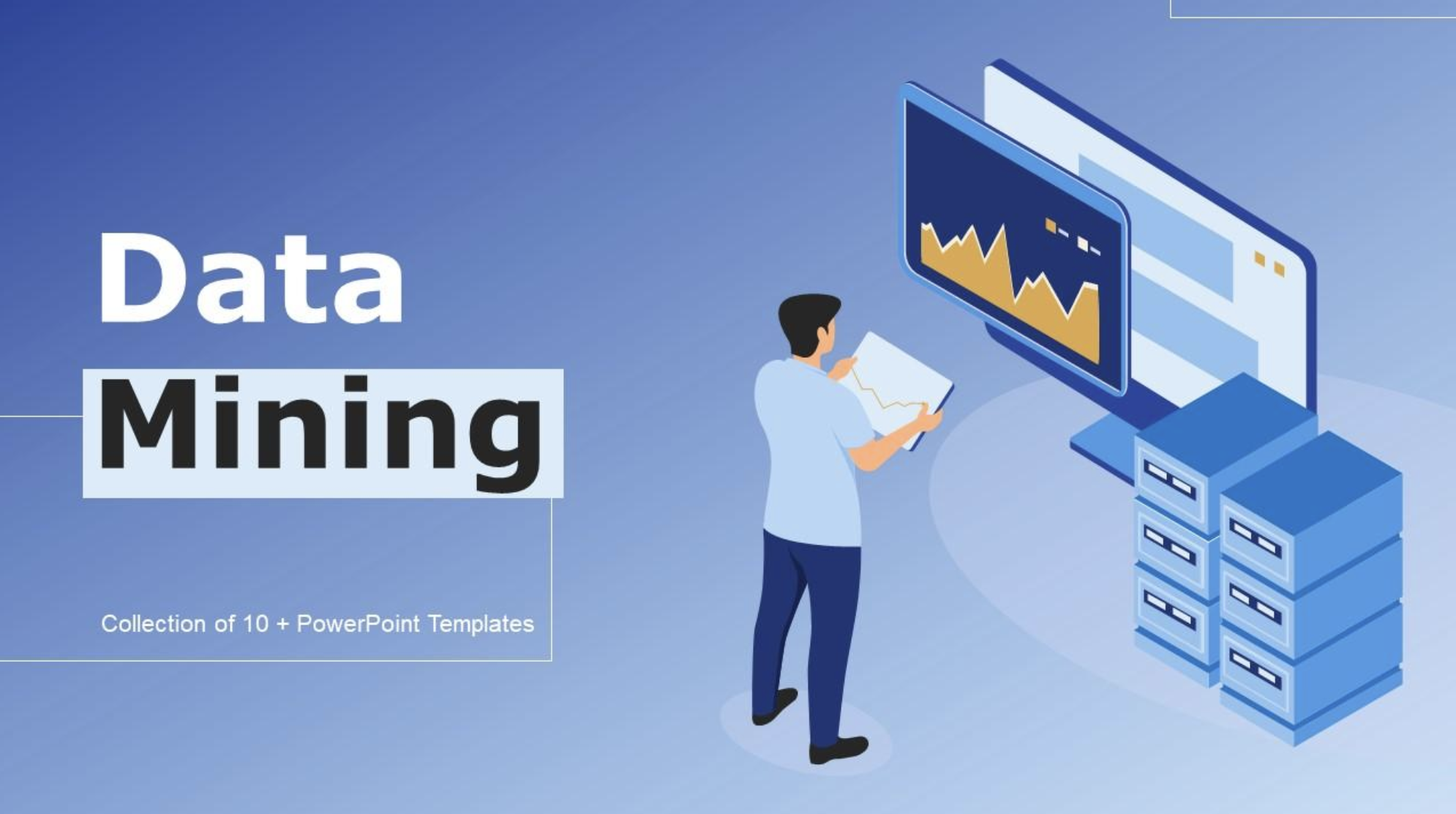 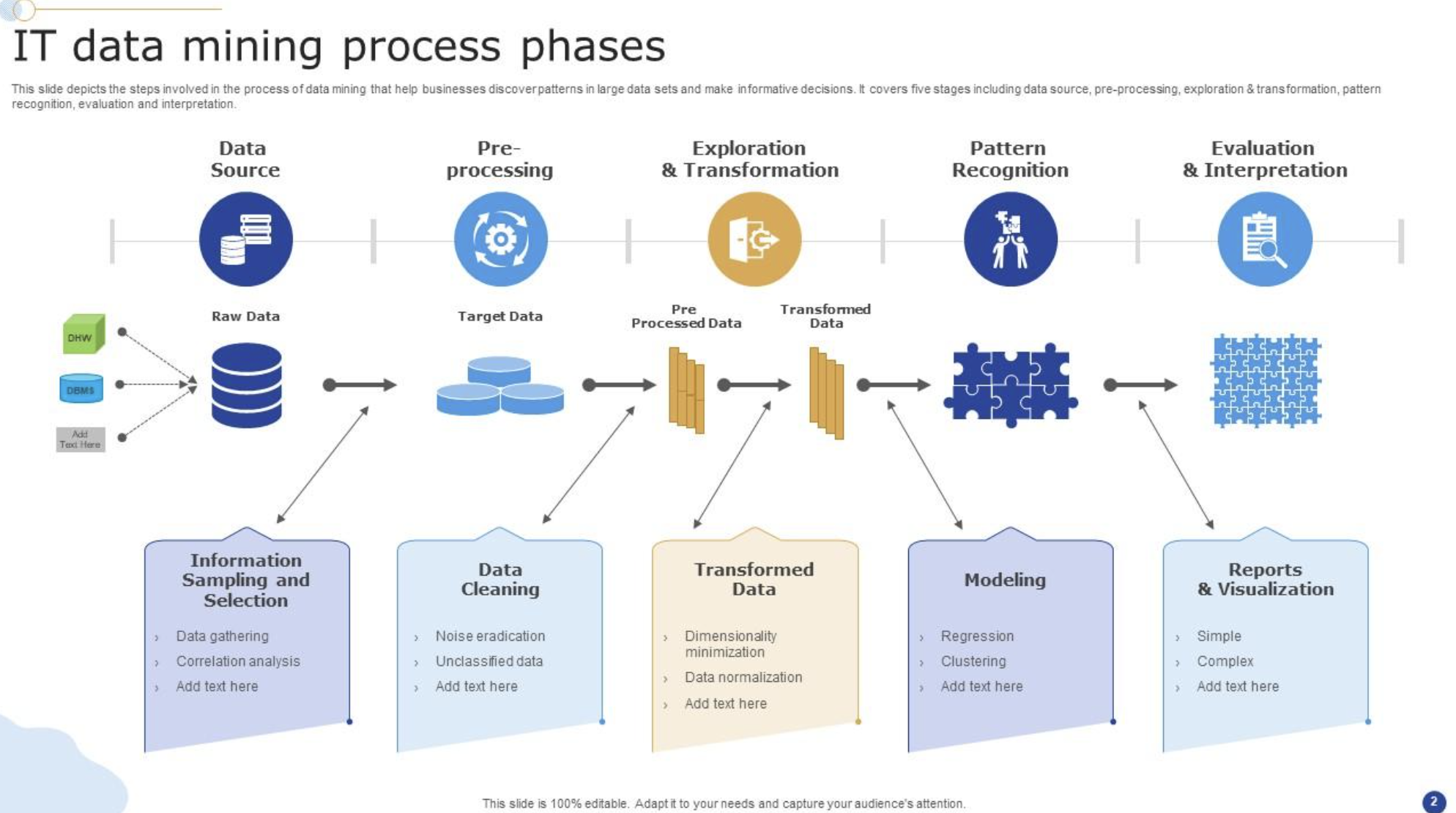 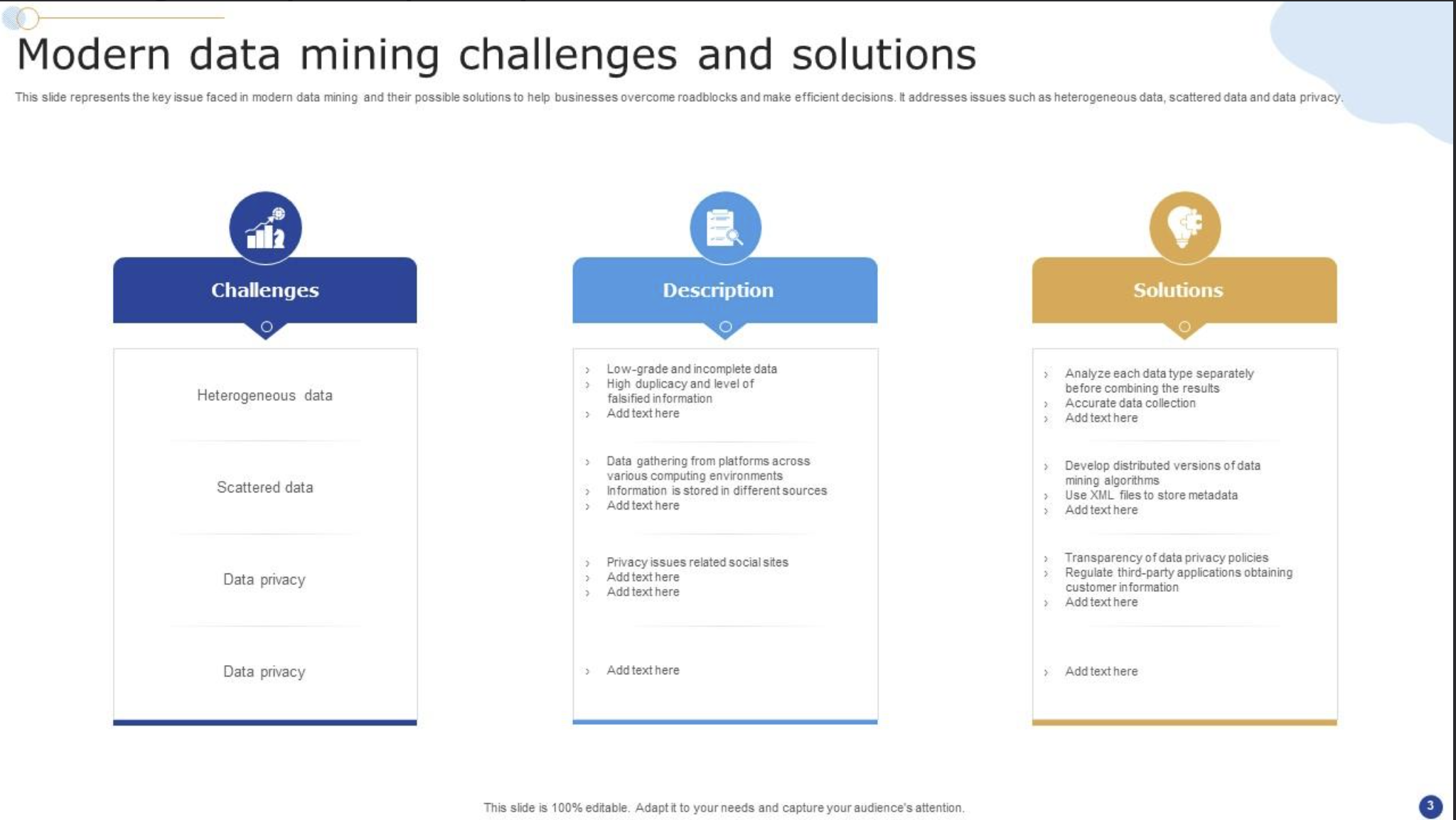 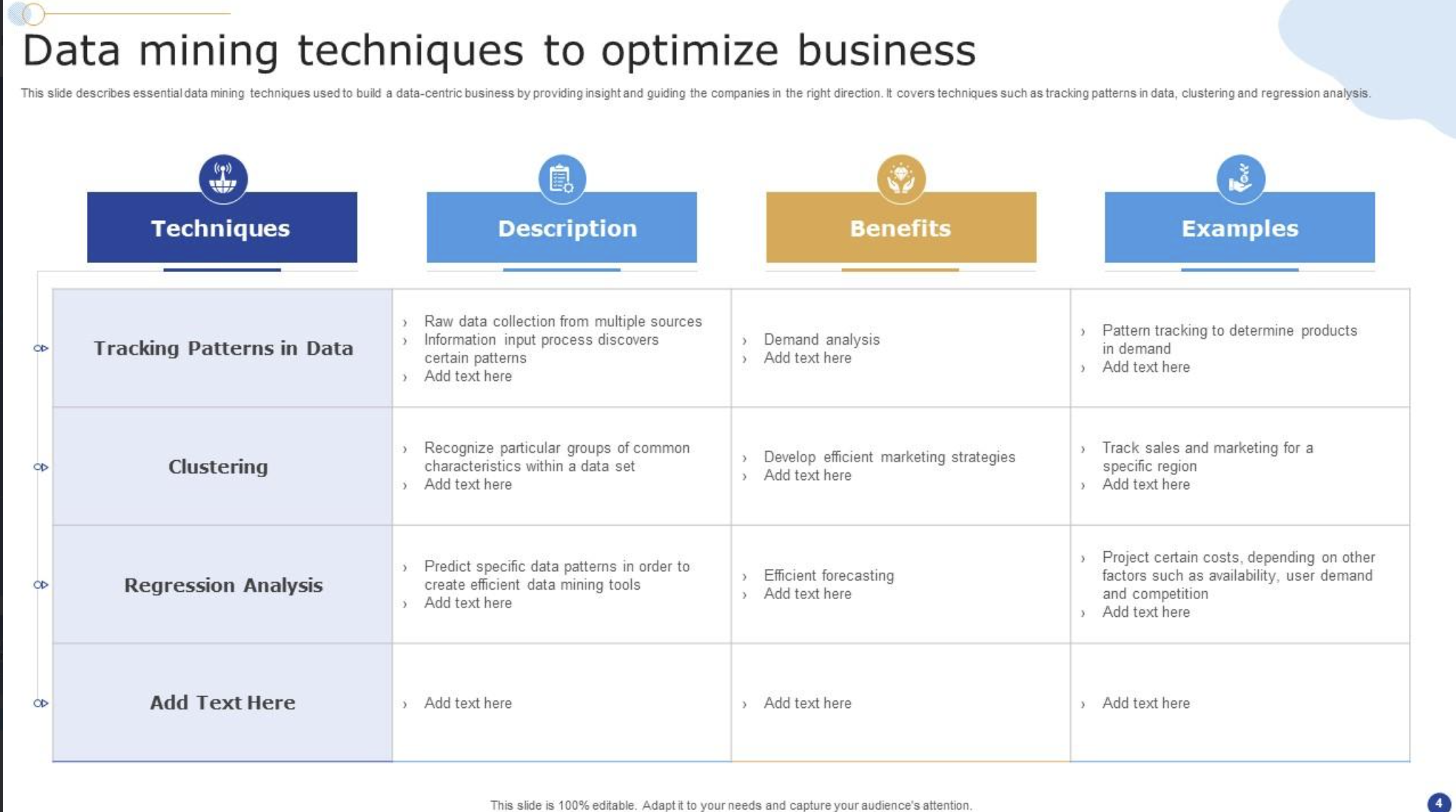 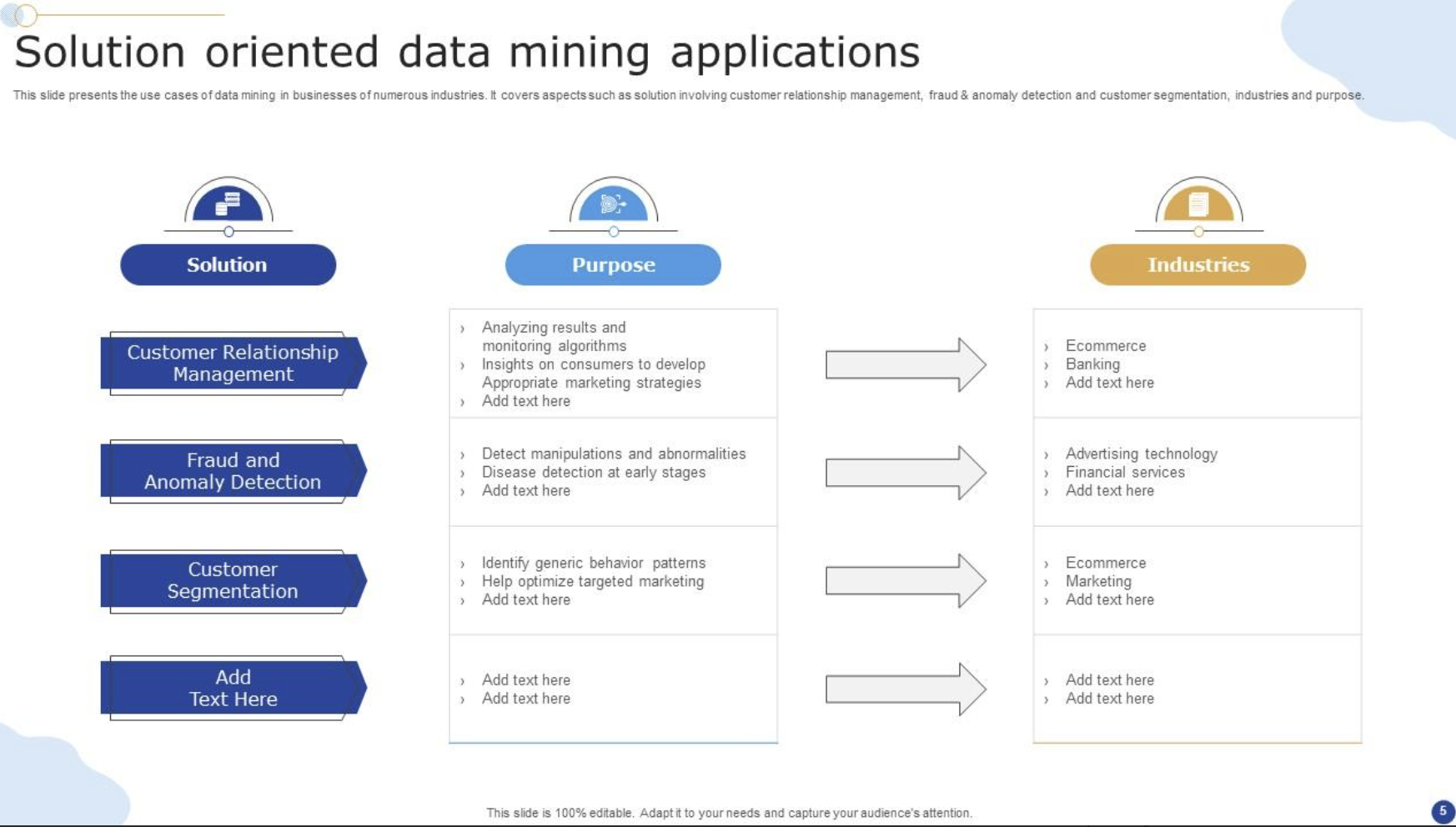 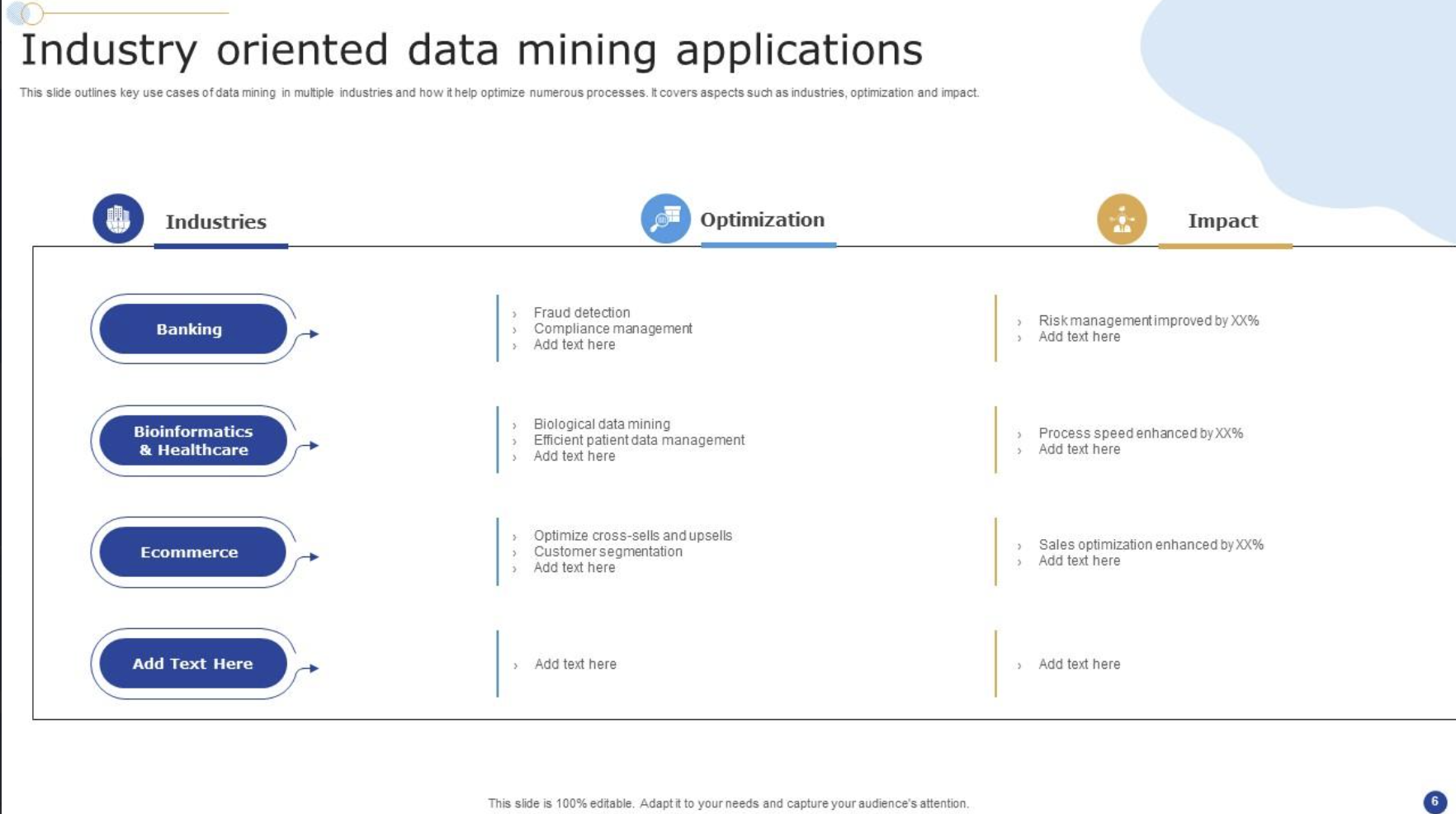 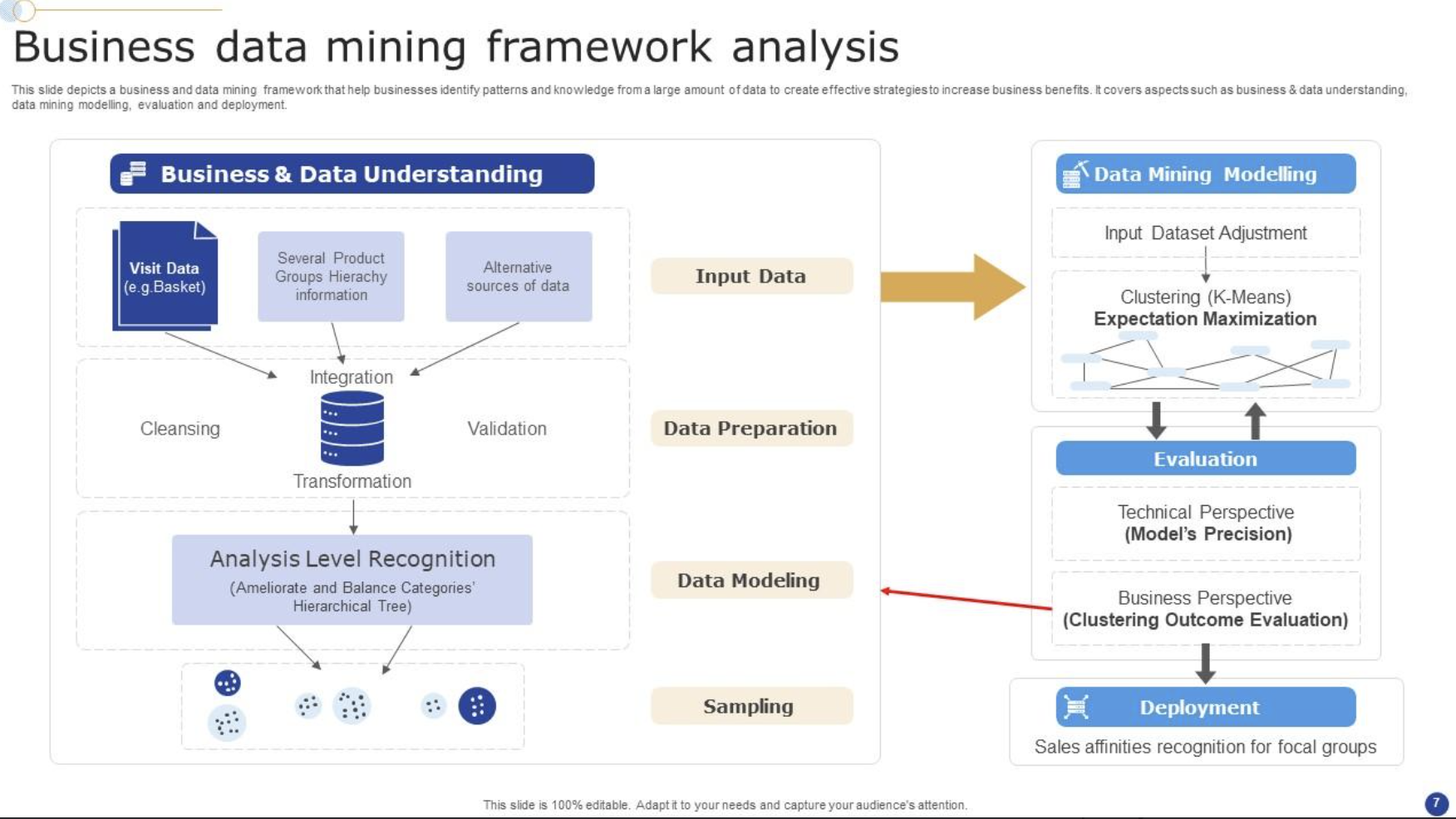